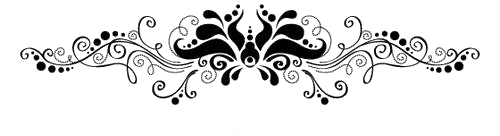 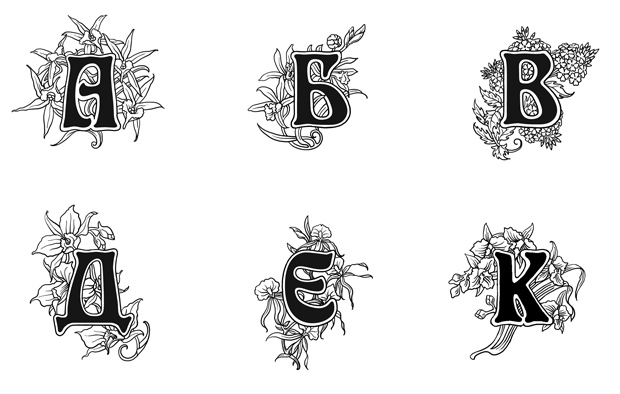 ень 
православной 
книги
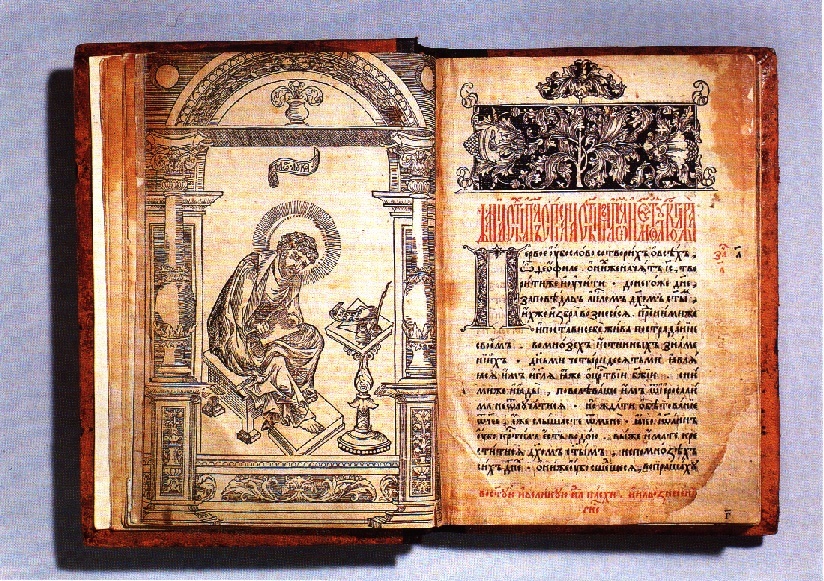 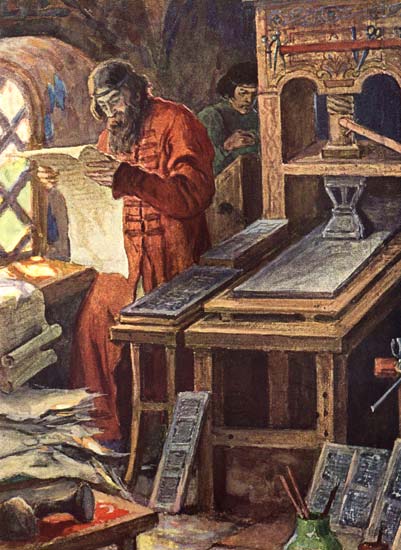 Первая печатная книга
«Апостол»
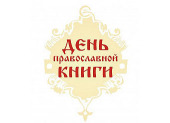 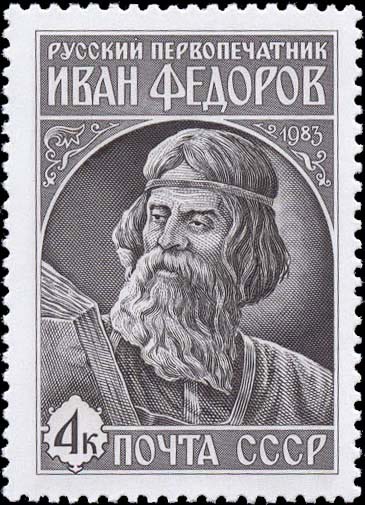 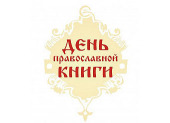 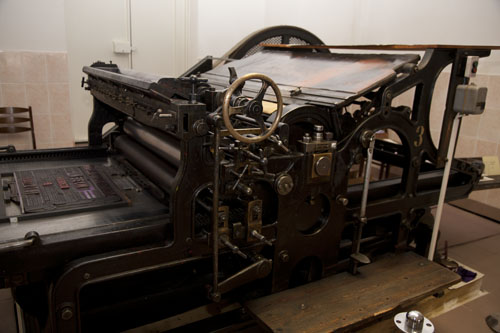 Такой печатный станок можно увидеть в музее
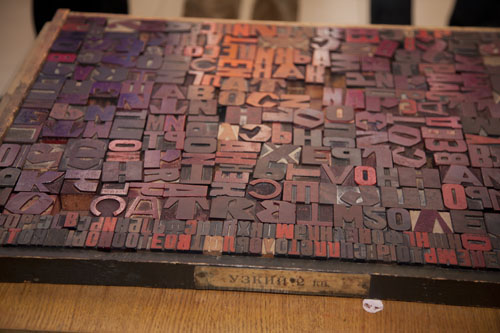 А вот как выглядят литеры, 
с помощью которых набирался текст
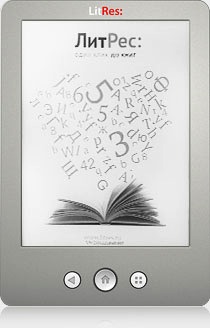 Заменят ли 
электронные носители 
бумажные книги?
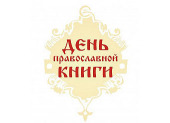 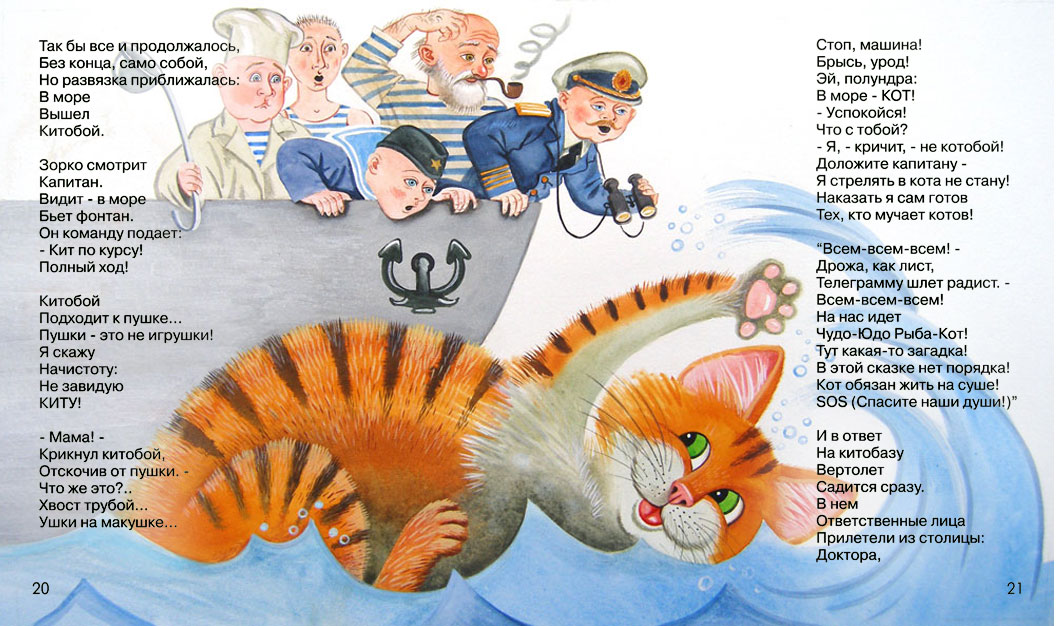 Было ли военное вторжение 
России на Украину 2013?
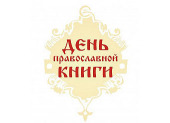 Зрители цветных снов –
 люди творческие и зачастую гениальные?
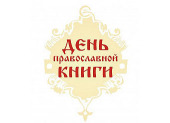 Что  имеет в виду автор под термином «партнер»?
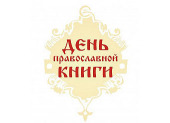 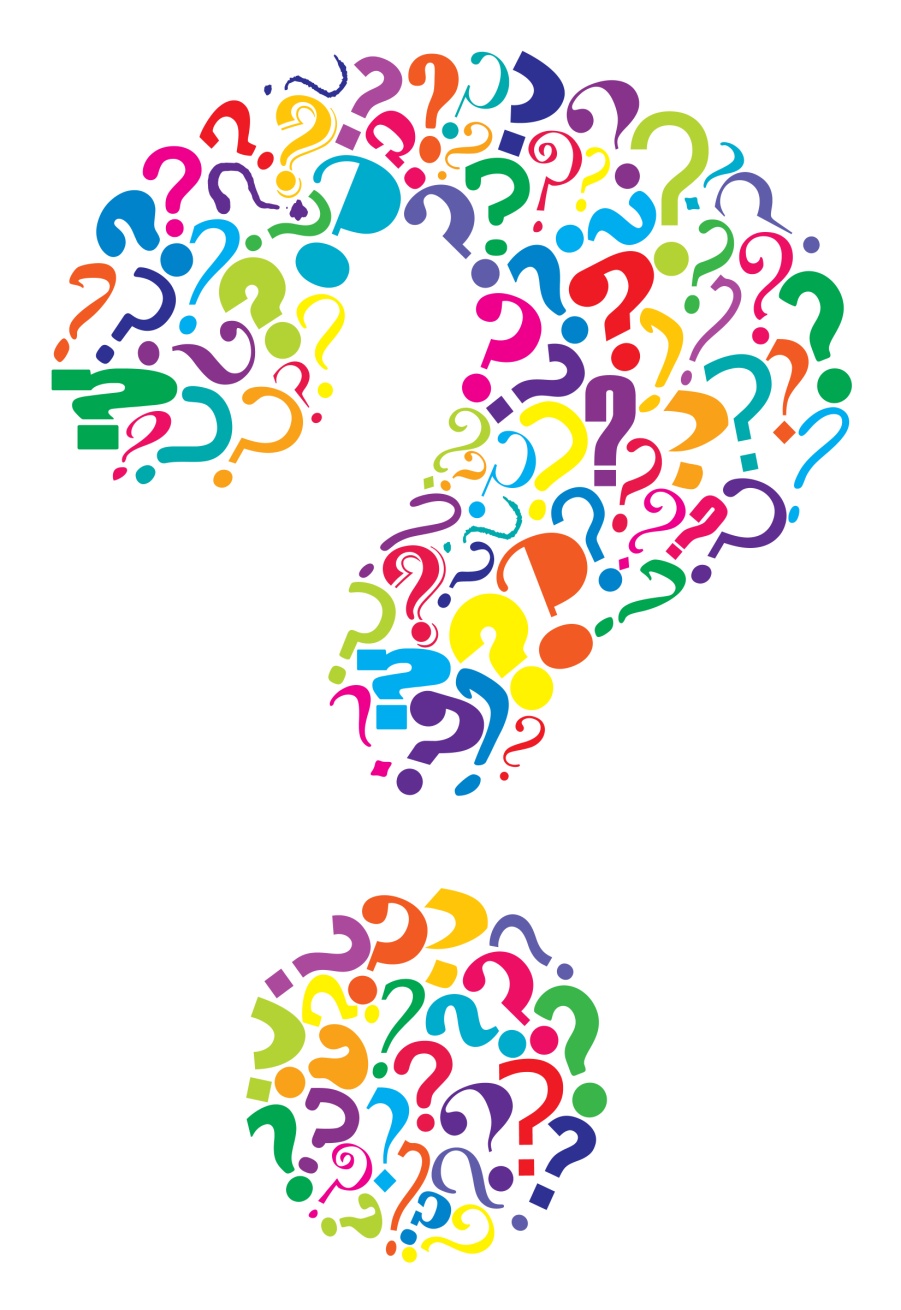 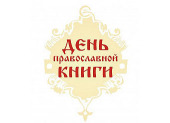 информация бывает разной: истинной и ложной
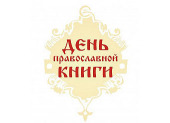 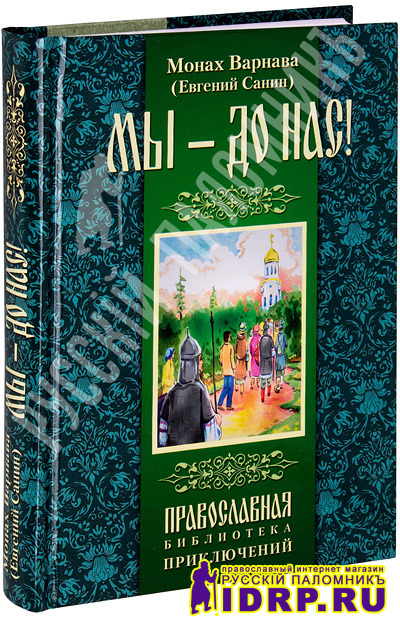 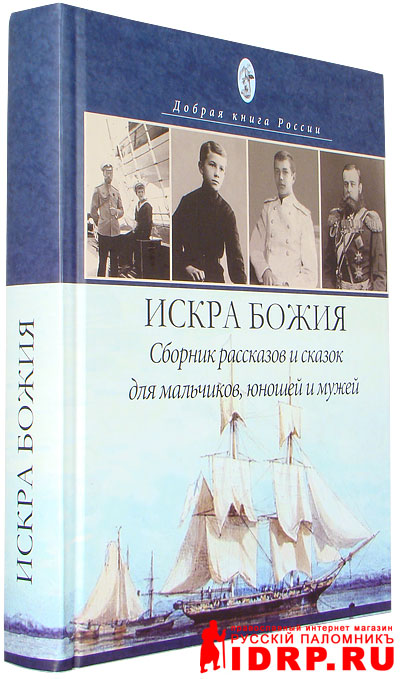 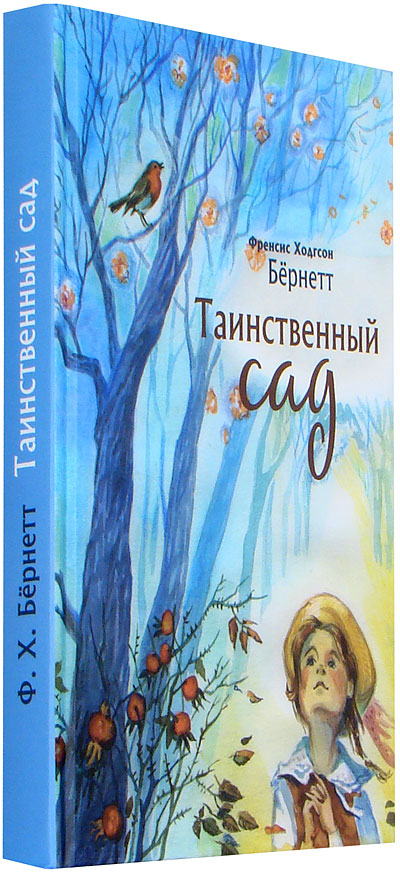 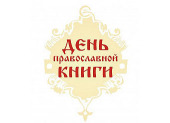 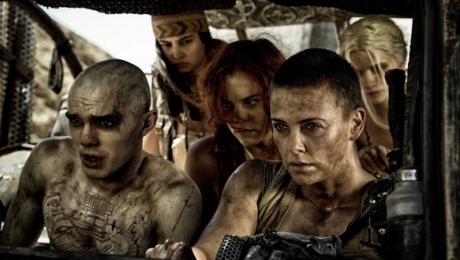 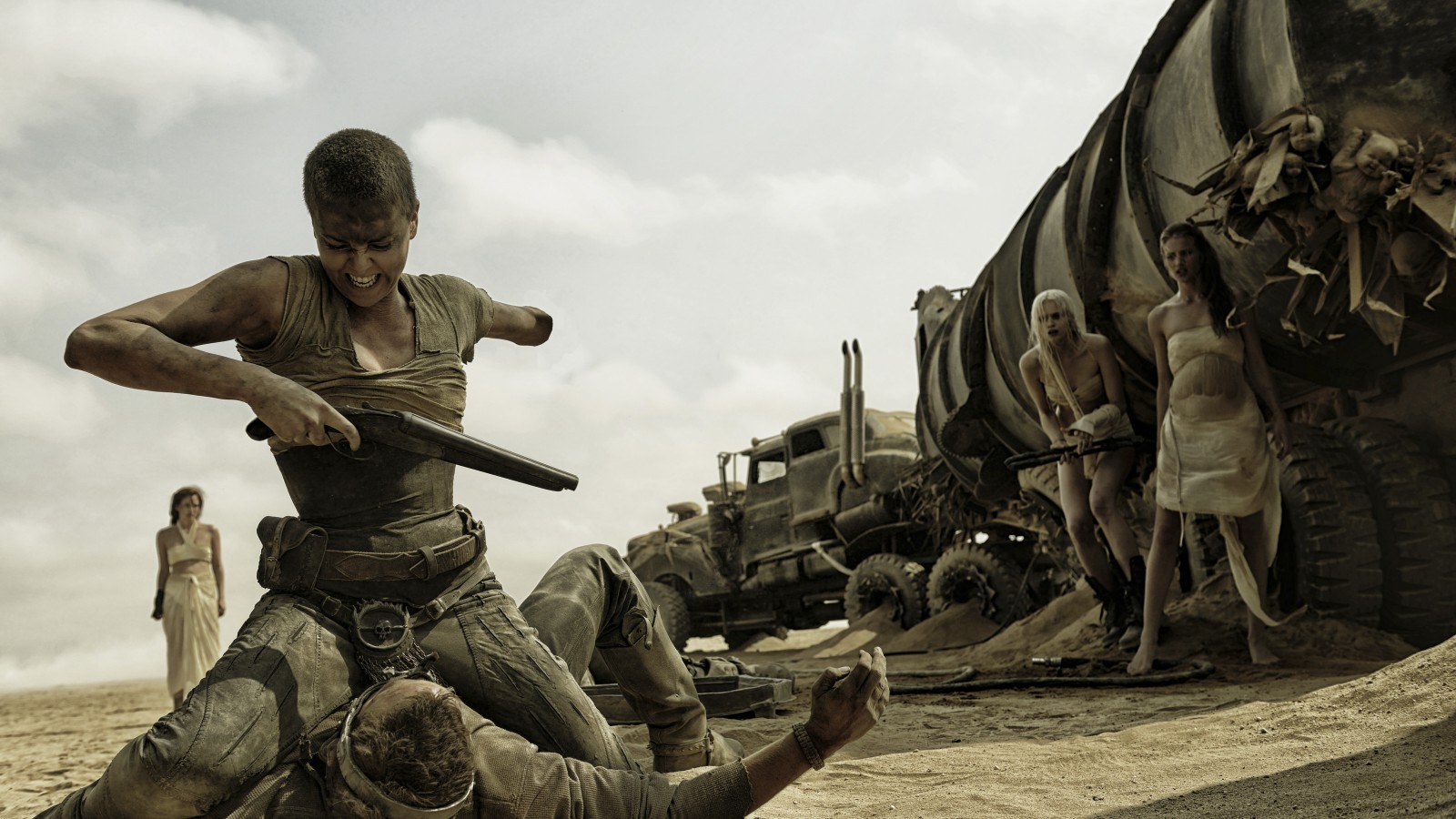 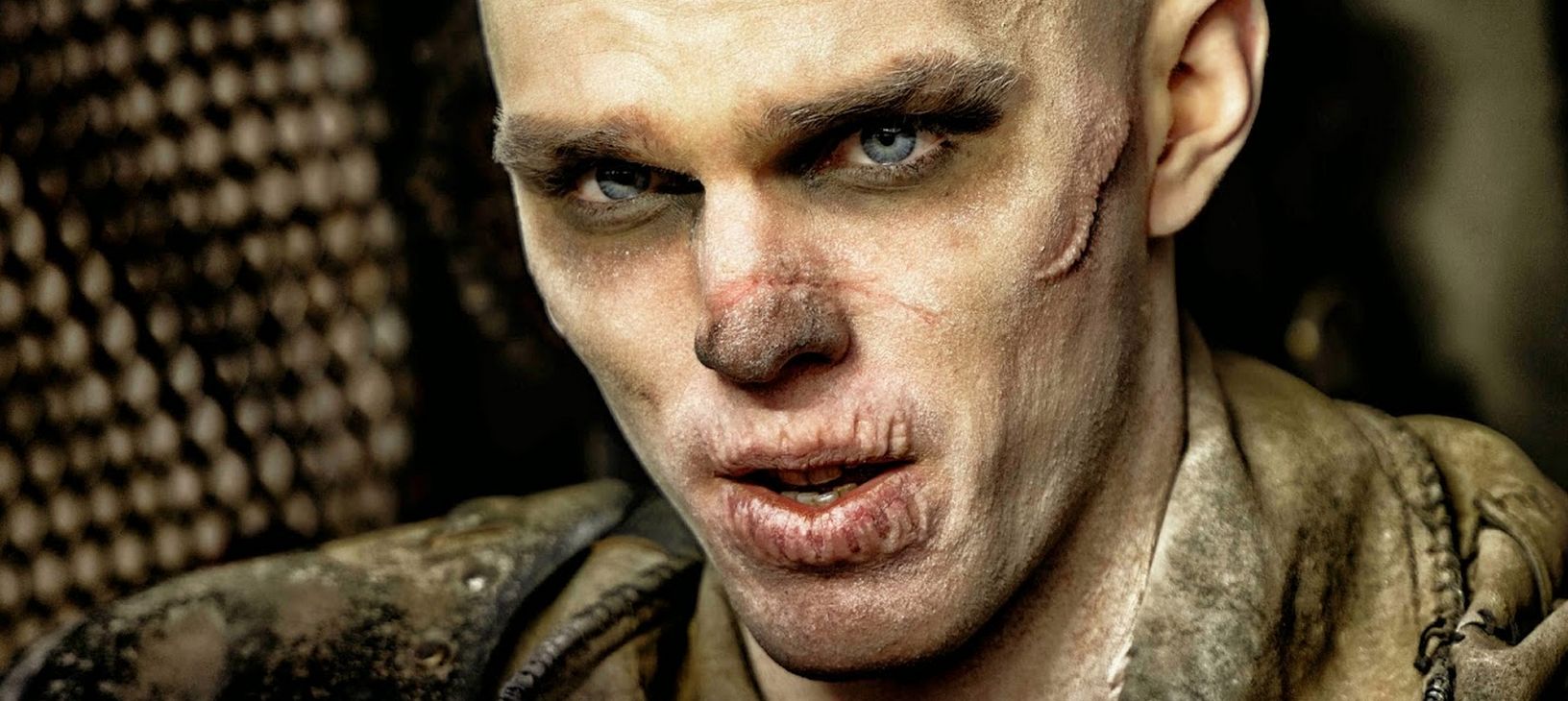 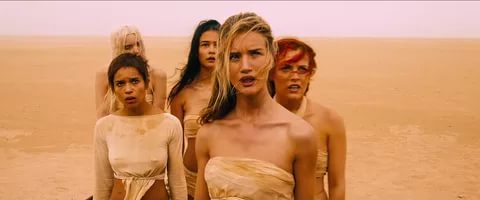 http://luchangela.ru/
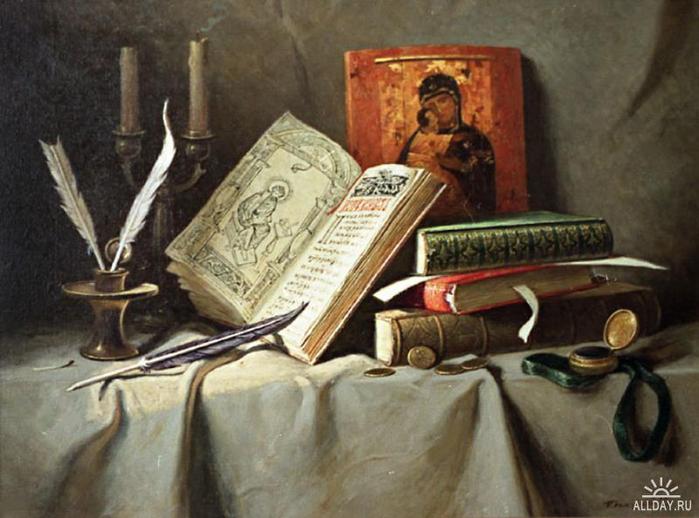